Test  de positionnement Début de seconde
Rentrée Septembre 2019
SOMMAIRE
Objectifs et modalités du test de positionnement
Nature et champ du test
Architecture et contenus
Préparation du test
Mise en œuvre : acteurs mobilisés, calendrier et restitution
Mise à disposition d’items issus du test
Objectifs et modalités du test de positionnement
Objectifs du test de positionnement
Permettre aux équipes pédagogiques, en complément des outils propres à chaque enseignant, de disposer d'un outil de diagnostic standardisé des compétences de chaque élève en français et en mathématiques, première étape de l’accompagnement personnalisé.

Accompagner le pilotage pédagogique des établissements et enrichir les outils de pilotage académique.
Modalités
Chaque élève de seconde générale, technologique ou professionnelle passe un test numérique de positionnement qui lui permet d’identifier ses acquis et ses besoins en français et en mathématiques, domaines essentiels dans la vie personnelle, professionnelle et dont la maîtrise est nécessaire pour une poursuite dans l’enseignement supérieur ou une insertion dans l’emploi.

Après le test, seront disponibles : 
un bilan individuel de l’élève (positionnement selon six groupes offrant un bilan précis); 
une identification par classe et par établissement des élèves dont la maîtrise des domaines évalués est insuffisante ou fragile.

Les équipes pédagogiques pourront, dans le cadre de l’accompagnement personnalisé, déterminer la mise en place d’une réponse collective ou individualisée.
Programmation du test : entre le 
16 septembre et le 4 octobre 2019
Nature et champ du test de positionnement
Nature et champ du test de positionnement
Cet outil n’est pas exhaustif et est bien entendu complémentaire des analyses des enseignants. Les résultats visent à accompagner à la fois une individualisation au plus près des besoins de chaque élève et une approche globale de la classe.
Les exercices proposés aux élèves se réfèrent aux attendus de fin de cycle 4.
Les outils de ce test ont été conçus par des équipes mises en place par la DEPP, constituées de professeurs du second degré avec le concours de l’IGEN.
Cette évaluation est conforme au RGPD. Les remontées nationales sont totalement anonymisées. Les publications ultérieures ne concerneront que des données agrégées.
Architecture et contenus
Passation en Français
Compréhension de l’oral
Deux champs disciplinaires évalués :Français et mathématiques
En Français 
Seconde GT et PRO
50 minutes de passation
Compréhension de l’écrit
Compréhension du fonctionnement de la langue
En mathématiques En seconde GT :               				En seconde PRO :
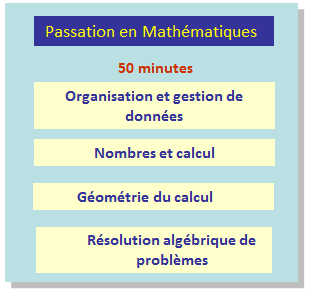 Exercices de niveau haut
Exercices d’orientation
Un test majoritairement adaptatif
Un dispositif adaptatif dans la majorité des domaines évalués : en fonction de leurs résultats aux exercices d’orientation, les élèves sont dirigés vers des exercices adaptés à leur degré de maîtrise.
Exercices de niveau bas
Domaines et compétences évaluées en français
Compréhension de l’oral
Élaborer le sens d’un message en distinguant l’explicite et le sous-entendu dans un propos et identifier les visées d’un discours.
Compréhension de l’écrit
Comprendre et interpréter des textes variés, des images et des documents composites, en utilisant des outils d’analyse simple.
Compréhension du fonctionnement de la langue
Mobiliser ses connaissances linguistiques en syntaxe et classes grammaticales, en morphologie verbale, en orthographe et en vocabulaire.
Domaines et compétences évaluées en mathématiques en 2nde GT
Organisation et gestion de données




Nombres et calculs




Géométrie de raisonnement 
 


Expressions algébriques
Domaines et compétences évaluées en mathématiques en 2nde PRO
Organisation et gestion de données




Nombres et calculs




Géométrie du calcul 
 


Résolution algébrique de problèmes
Préparation du test de positionnement
Des outils d’accompagnement pour les élèves, les représentants légaux et les équipes pédagogiques
Une simulation active de différents exemples d’exercices dans chacun des domaines évalués ;

Un descriptif des tâches avec mention des compétences visées et des réponses attendues ;

Des éléments d’information sur le degré  de difficulté des exercices et le niveau de maîtrise dont ils témoignent.
Des exemples de tests disponibles sur le site EDUSCOL
Des outils d’accompagnement : une simulation sur EDUSCOL
① Un descriptif de la tâche à réaliser                      ② Des éléments sur le positionnement
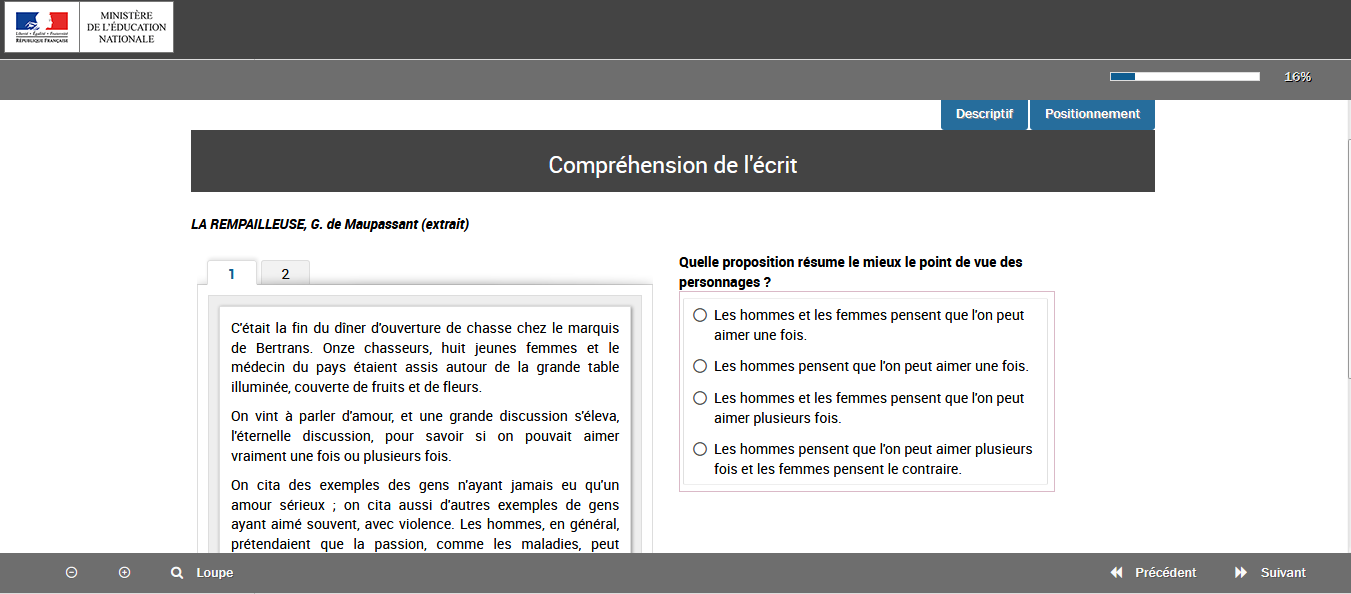 ① Un descriptif de la tâche à réaliser
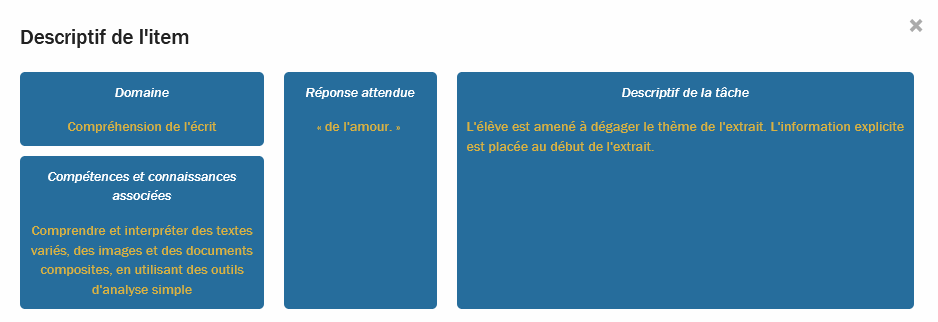 ② Des éléments d’information sur le positionnement (6 groupes)
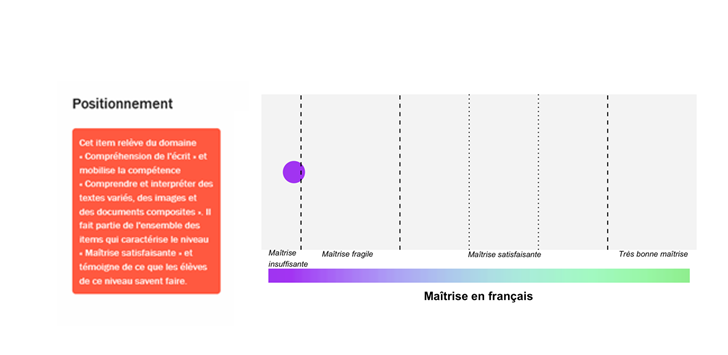 Des outils d’accompagnement pour les équipes de direction
Le guide général : document essentiel qui mentionne
            toutes les étapes du protocole du test

           Remarque : un guide spécifique selon la voie :
Guide général Seconde GT
Guide général Seconde Pro

           La note de l’application ASP


           La note technique de l’outil diagnostic du matériel 
           informatique
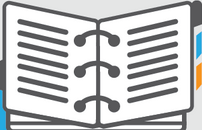 Une documentation  détaillée pour organiser les passations disponible à la rentrée de septembre sur l’ Application de Suivi des Passations (ASP)
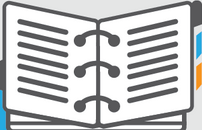 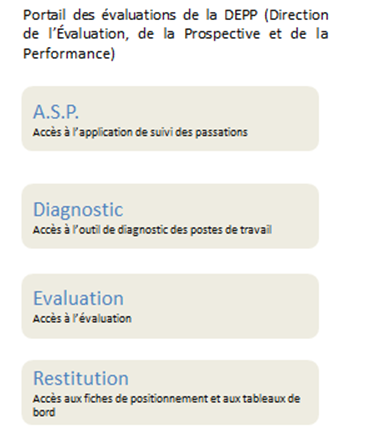 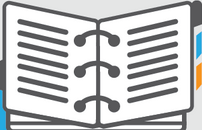 Mise en œuvre du test de positionnement
Accès au portail du test
Acteurs mobilisés
Calendrier
Restitution
Un accès via un portail uniquehttps://eval.depp.taocloud.fr
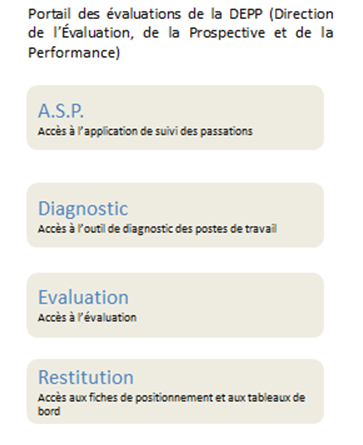 Les acteurs mobilisés
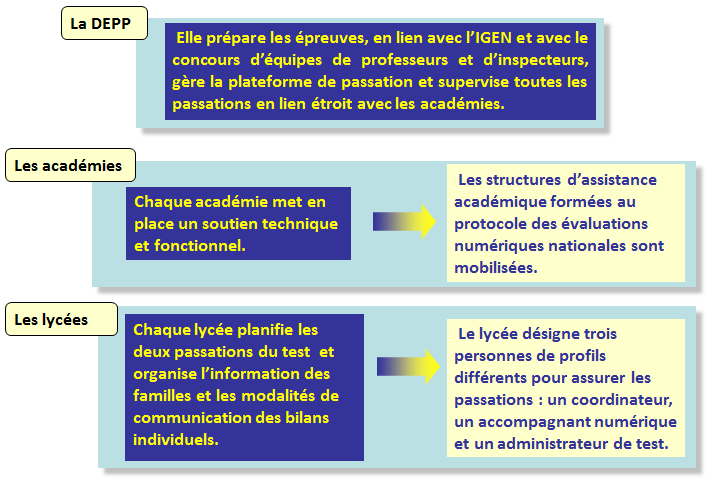 Calendrier de mise en œuvre
Dès le 9 septembre 2019
Connexion à ASP via le portail national des évaluations de la DEPP https://eval.depp.taocloud.fr
 Appropriation des outils d’accompagnement
 Désignation d’un coordinateur, d’un accompagnant numérique 
    et d’un administrateur de test 
 Sélection des dates de passation (entre le 16 septembre et le 4 octobre)
A partir du 10 septembre 2019
 Mise à jour des listes des élèves
 Informations aux familles
Entre le 16 septembre et le 4 octobre 2019
Organisation des deux passations
Dès la fin des deux passations
 Restitution des résultats et exploitation pour la mise en place l’accompagnement personnalisé
Fermeture définitive du portail de restitution
 29 novembre
Une restitution par élève et par classe
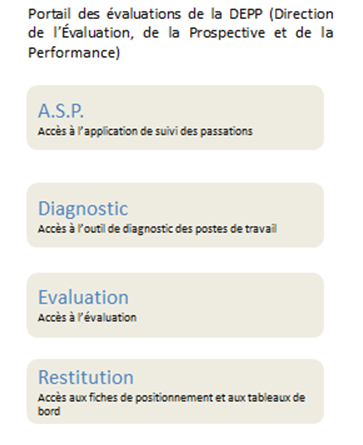 Une restitution par élève et par classe
A partir de la plateforme en ligne, mise à disposition rapide auprès des établissements, du profil des acquis et des besoins de chaque élève, selon 6 groupes, pour les différentes compétences évaluées.


1. Maîtrise insuffisante 
2. Maîtrise fragile
3. Maîtrise satisfaisante qui se divise en
     3 paliers ( P1, P2, P3) 
4. Très bonne maîtrise


Un rendu par classe selon les degrés de maîtrise sera également immédiatement disponible.

Mise à disposition ultérieure de consolidations à différents niveaux (classe, lycée, département, académie, …) avec des repères nationaux.
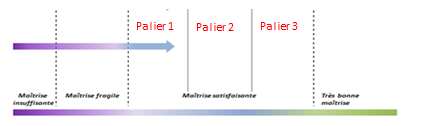 Une restitution individuelle par élève
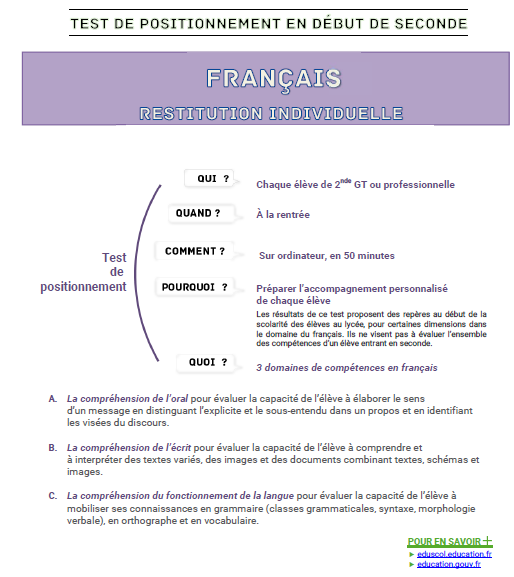 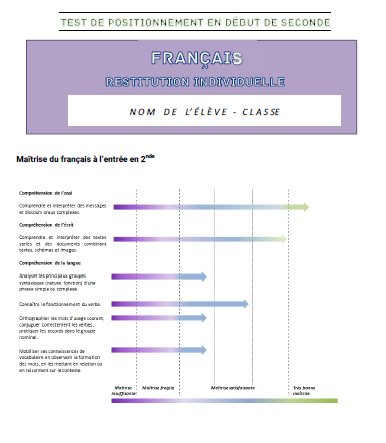 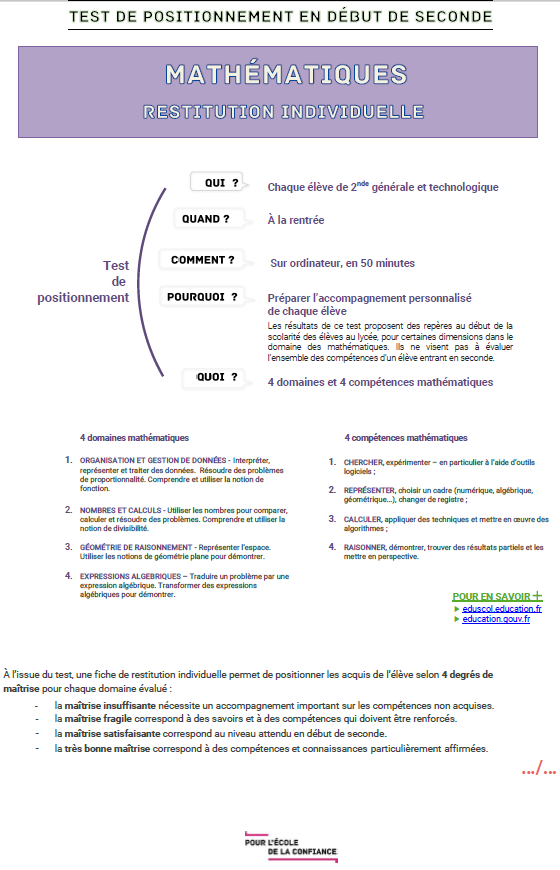 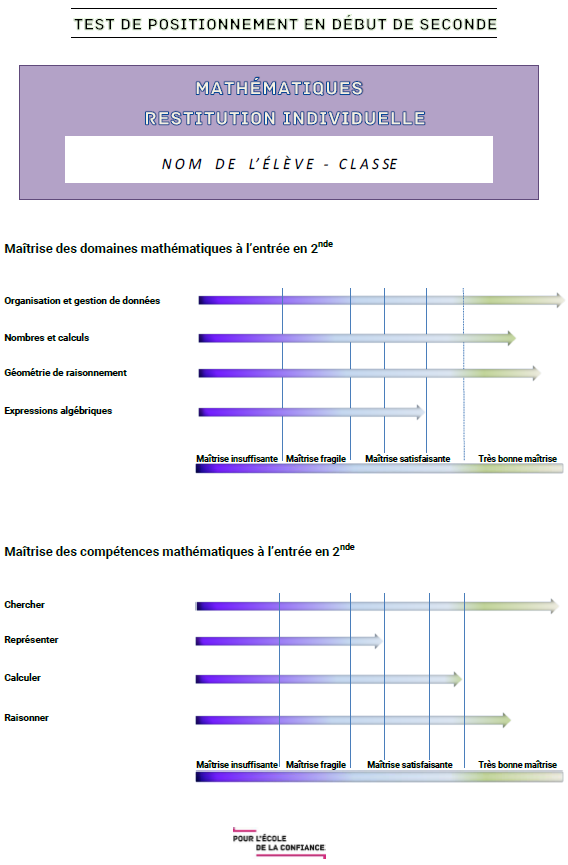 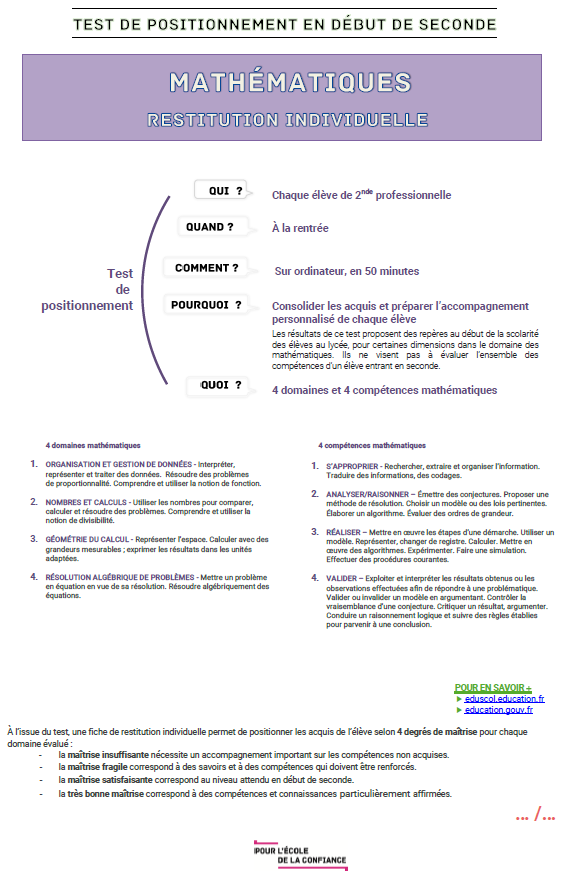 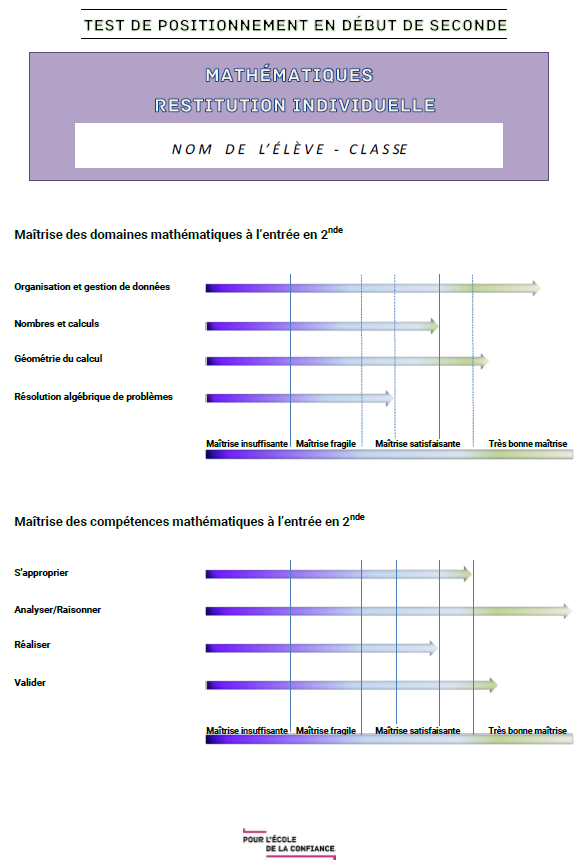 Une restitution par classe
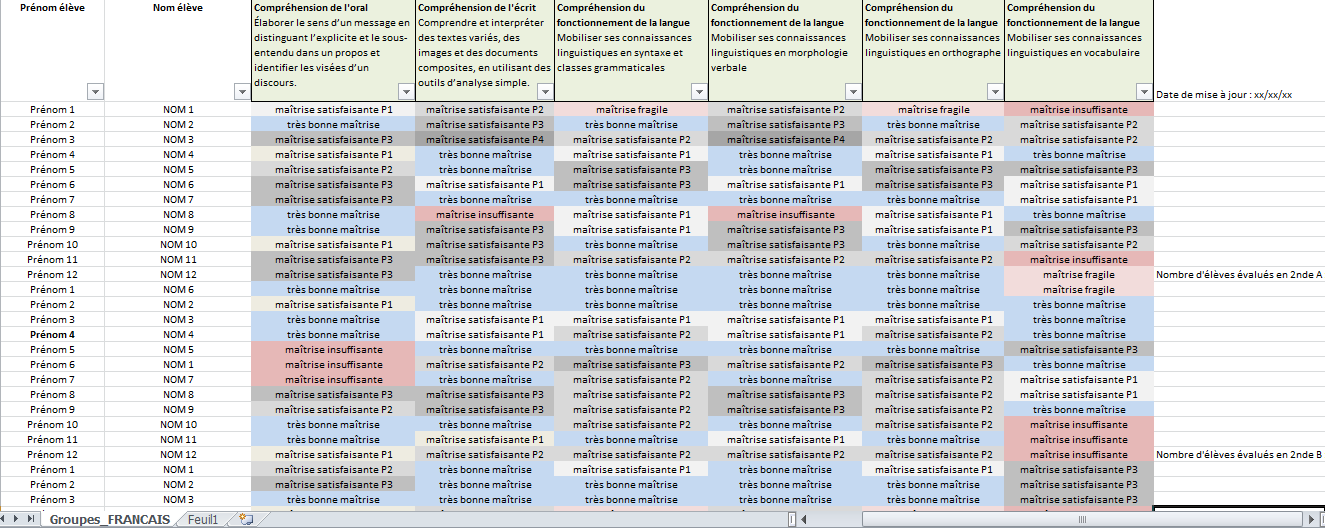 Mise à disposition des items issus du test
Mise à disposition d’items issus du test
La moitié des items de l’évaluation seront mis à disposition des équipes pédagogiques sur EDUSCOL afin de les aider à mieux cibler et organiser l’accompagnement des élèves.

      Date de mise à disposition : dès le début des tests – 16 septembre 2019
POUR EN SAVOIR  eduscol.education.fr   education.gouv.fr